300-летию Перми посвящается
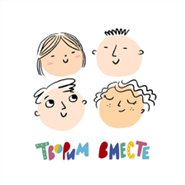 Проект «Петра творенья. 
Страницы истории Петрозаводска и Перми 
в детских мультфильмах
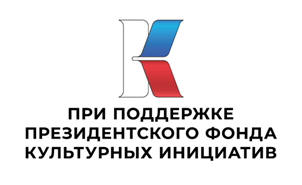 Цель проекта - использование детского анимационного творчества инклюзивных мультстудий в изучении истории родного края и страны.
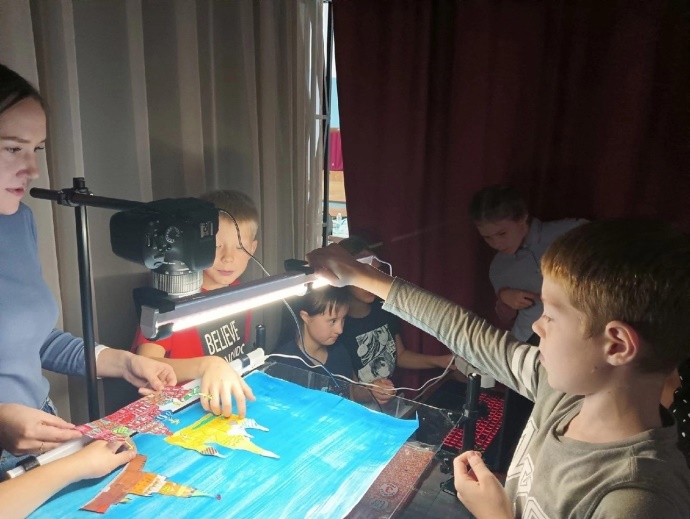 Инклюзивные 
Мультстудия
«Творим вместе»
г. Петрозаводск,
«Воображариум»,
«Энергия будущего»
«Мультиленд» 
г. Пермь
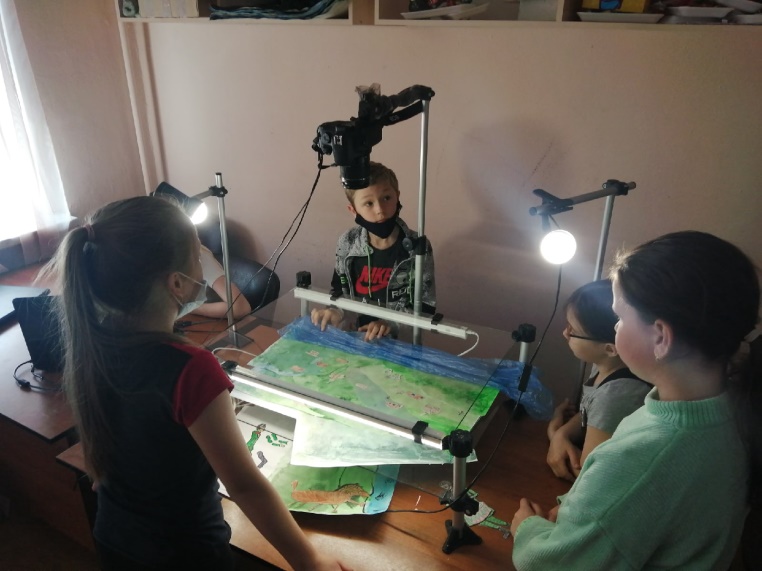 Результат работы инклюзивных мультстудий
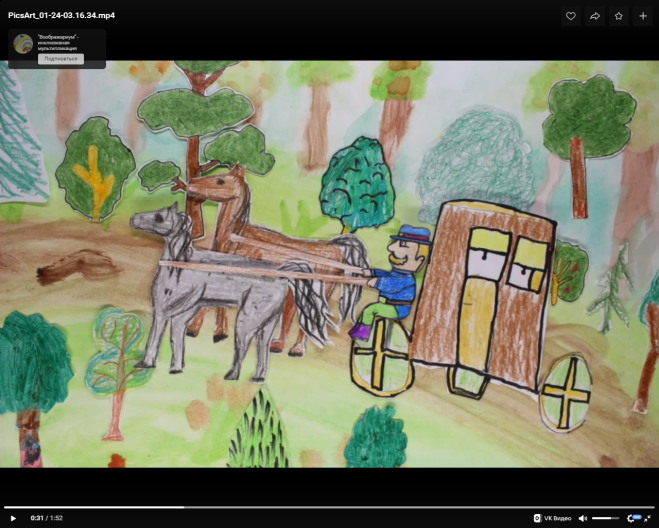 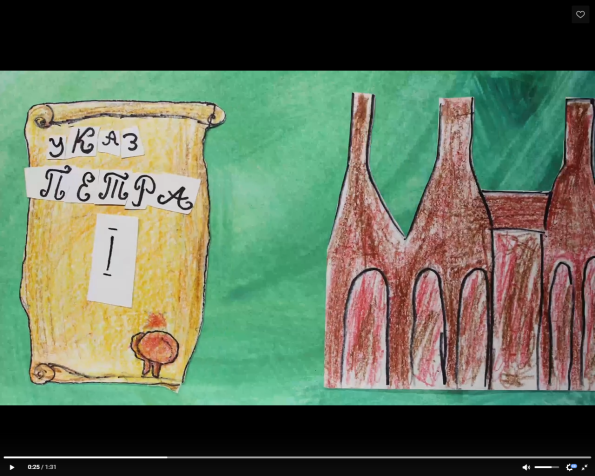 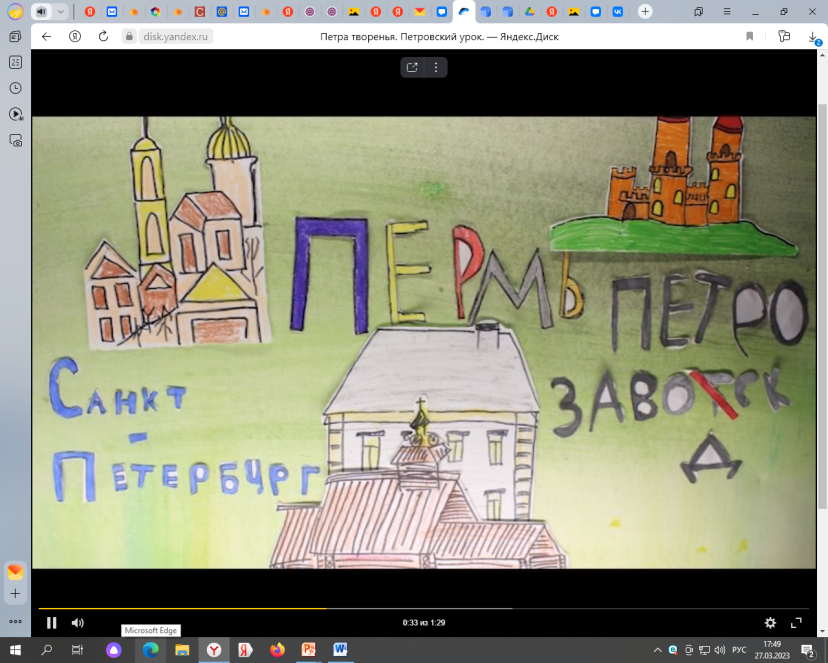 На основе мультфильмов разработан
«Петровский урок – Заводам на Урале быть!»
и созданы методические рекомендации.
Как принять участие в проекте и провести Петровский урок.
Дата проведения «Петровского урока» с 24 апреля по 5 мая 2023г.

Ссылка на анимационные материалы и рекомендации  «Петровского урока» придёт всем, кто прошел регистрацию на вебинар и указал свою электронную почту.
	clck.ru/343U5W



Сделайте фотоотчет (пост) в соцсетях вашего образовательного учреждения о проведении Петровского урока в вашем классе 
     с 24 апреля по 11 мая. 

Заполните googl-анкету участника по результатам урока до 11 мая. https://clck.ru/343YrA

Рассылка сертификатов классам участникам и благодарностей педагогам до 11 июня по данным из googl-анкеты.
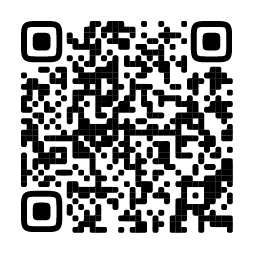 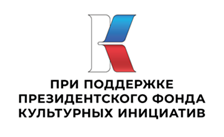 МАУ ДО «ЦДОДД «Луч» г. Пермиг. Пермь, ул. Елькина, 3290-29-90cdodd-lu4@yandex.ruЕвсеева Татьяна Николаевна 89027913321
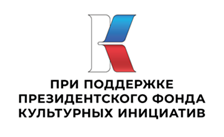